Ranger Leadership Panel
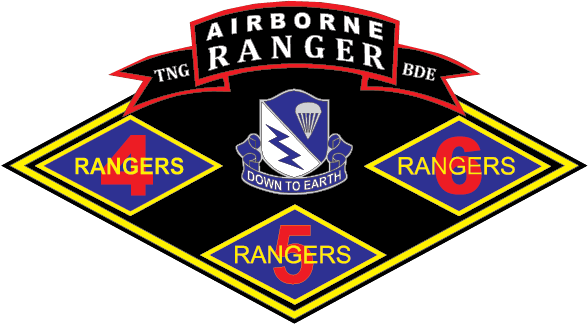 Expectations

Attitudes

Priorities

Continued Growth/ Self Development
Topics of Interest
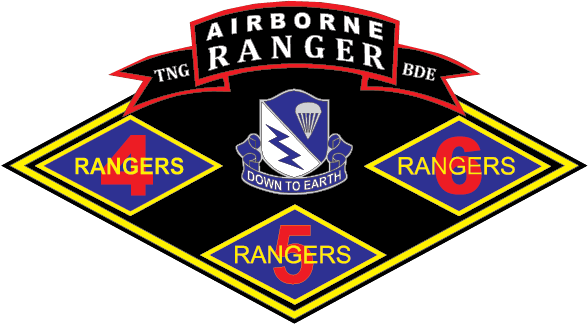 LT Timelines 3
BN Positions/ Broadening 3
Counseling 4
EIB 5
Training Event Planning 6
Maintenance 7
Property Management 8
Reaching out to BCs 9
Performance 10
Important Links 11
Reading List 12
Lessons Learned at RS 13
Common RS Pitfalls 14
How to Operate in Chaos 15
Purchases Prior to Showing Up 16
Aim 2.0 Marketplace Tips 17
Staff Time 18
Platoon Leader Time 19
Executive Officer Time 20
Other LT Positions 21
11A LT Timelines
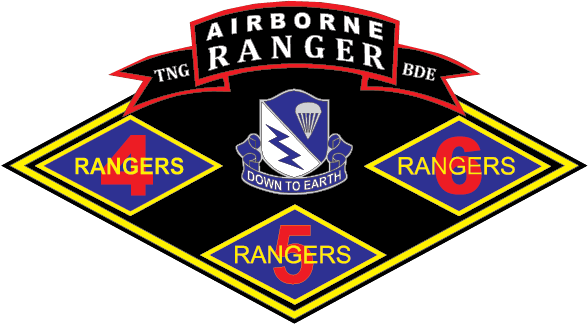 0-9 months/ 0-1 year: IBOLC, Ranger, Unit specific schools
1-2 years: Assistant Staff Officer and/ or Platoon Leader
2-3 years: Platoon Leader, Specialty PL, XO
3-4 years: Specialty PL, XO, Staff Primary, MCCC
4-5 years: MCCC, BDE/ BN Staff
5-6 years: BDE/ BN Staff, CMD
6-7 years: BN Staff, CMD, post CMD
PreCCC Broadening
RASP 2/ 75th
ARTB
Old Guard
SF XO
ROTC Instructor
Recruiting Command
Basic Training/ 198th BDE
General’s Aide
Aim/ MILPER Specific
YAS Deployment
SFAS & VTIP Window
PreCMD Broadening
ARTB
CTC OC/T
SFAB Staff*
Basic Training CMD (non-KD)
Egypt/ Korea/ other
Future’s Command
ROTC Instructor*
Counseling
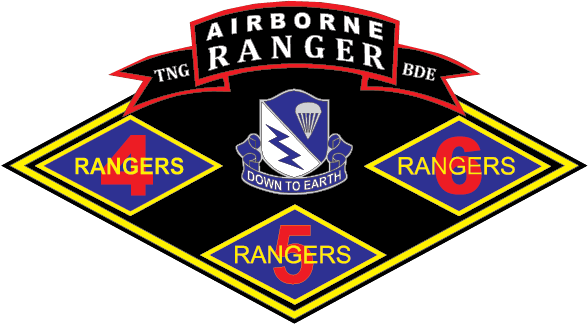 PSG 
SLs and TLs/VCs

Initial – Unit values, standards and expectation by position, individual goals, and clear policies on SHARP, EO, Hazing/ Bullying, Alcohol/ Drug Abuse, Fraternization.

Follow Up – Quarterly and Event Based
EIB
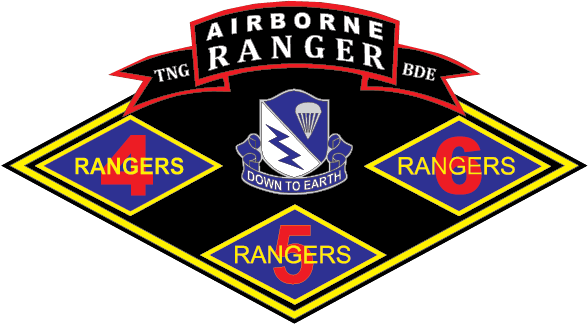 3 Weeks total: qualify with expert qual, packet, & PT test

Train Up Week
Practice Test Week
Test Week
PT Test: 49 PUs, 59 SUs, 4 mile run at 32 min or less
Weapons Lane: 10 Tasks (RTTs)
Patrol Lane: 10 Tasks (Call for fire, Range Card, etc)
Medical Lane: 10 Tasks (Often the hardest lane for LTs)
Land Nav: Both day and night graded courses
12 Mile Ruck with M4 functions check at the end
Training Event Planning
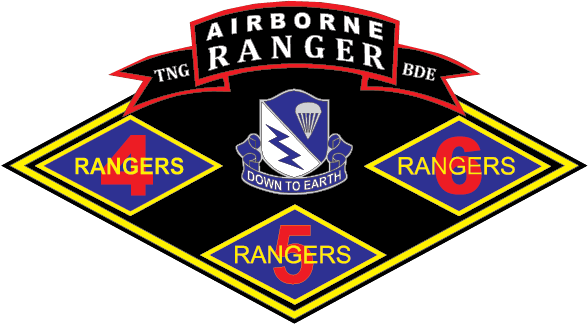 8 Step Training Model 

Leader/ Support pax Certification & Qualification
Land and Ammo – XO and S3
Food, Water and Latrine Request – XO
Range/ Training Area* Contract – PL & Range Control
Range/ Training Area Recon – PL 
Clear Tasking Roster and Sync Mat – PL
Medical Coverage – CO Medic
Training/ Range Items (TSC)

CONOP that articulates these things ^
Maintenance
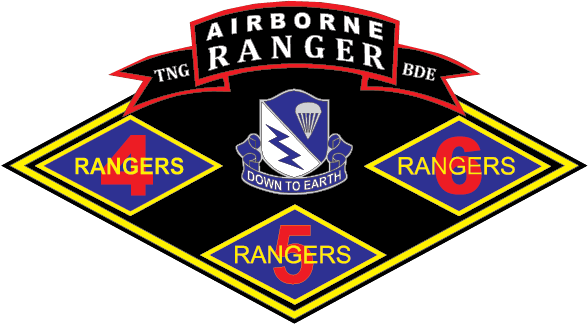 Vehicle
5988 control, vet, scan, and tracker update weekly
Track fault follow through with XO/ Mechanic on 5988 and tracking part arrival date
Do as much as you can to build rapport with CO mechanic
Weapons
Same
Follow up with armorer for status, especially items at higher maintenance echelon
You own MAL in conjunction with PSG and PLT armorer
Commo
Same. It applies to handheld radios and vehicle comms
Check internal comms for each vehicle
Have a master tracker & follow up
Property Book
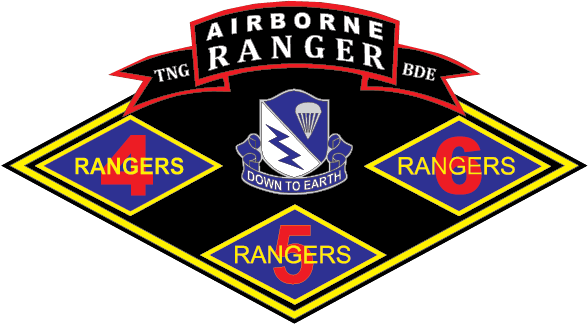 Assume that the last PL had major errors/ liabilities he is hiding, especially if he/ she is trying to manipulate you to avoid full transparency

Binder > SHR with all end items signed up front > a tab for each end item by LIN with TM listing BII, annotated 2062/ BOM, according shortage annex, and sub hand receipt from you to property holder > monthly SHRs in back

When doing your layouts have a master BOM for each item you inventory
Have the property holder build his subhand receipt while you do your inventory and have him immediately sign it
Use this master to base all future layouts against to determine new shortages
Submit shortage annex to supply. Update all when supply gives you your needed shortages

Expect to conduct layouts with BII: As leaders change position, after field events, & commander’s 10% monthly cyclic inventories
Reaching Out to BCs
Email > Hard Copy
Keep things short, positive, and open ended
4-5 Sentences
I am _____, and I am excited to be a member of the ____ team
I am coming with _____, _____, etc
Include Report Date (I just finished Ranger School and should be set to arrive ___)
Can include hobbies
Please let me know if there is anything specific I can do to prepare before I report. (ex. reading list)
Looking forward to learning/leading during my time with ____
Avoid position specifics or follow-on desires (save for initial counseling)
If you know you are going to a section or company, email that staff primary or company commander
Performance
8 hours of sleep a night minimum
Track your sleep with a Fitbit, Garmin, or whoop
Talk to a nutritionist
most gyms on post have one or can point you to a free military resource
Consider a strength coach or conditioning coach
can be found at your on-post gym
Get serious about fitness
 CrossFit and running(best way to set yourself apart) 
Find a hobby
Playing basketball or volleyball on Sunday afternoons in a public park
Finding a local Men’s/ Women’s club team for a sport your played in high school/college
Finding a church community in your specific faith
Get counseling for mental health issues or to help your marriage
 Ask the Chaplin about Military and family life counseling its free and your chain of command will never know
10
Important Links
Snipping tool (Shift/windows key/S) all at once
Can also be found if you search it in the tools bar
Commercial Imagery 
https://maps.army.mil
https://Pixtoday.net
https://www.agc.army.mil
https://map.nga.mil
Microsoft Web App:
https://www.ohome.apps.mil
11
Reading List
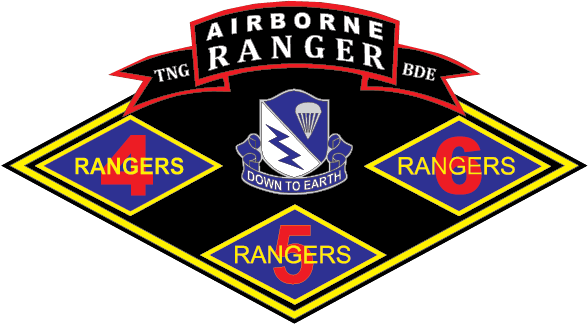 Military
The Generals
On Killing
Relentless Strike
This Kind of War
Closing with the Enemy 
Call Sign Chaos
The Military Leader
Scipio Africanus
Battlegrounds
Ordinary Men
The Mediations
Grant
Seven Pillars of Wisdom
Other
Primal Leadership
7 Habits of Highly Effective People
Boundaries for Leaders
Good to Great
Getting to Yes
Difficult Conversations
Deep Survival
Blink
Why We Sleep
Liar’s Poker
Winning the War in Your Mind
Classics*
Lessons Learned at Ranger School
It takes a team – you just learned how to collaborate with strangers under extreme circumstances, don’t stop.
Do not panic
Planning and Preparation – two keys to victory
Resiliency – overcome, not succumb, to adversity
Shape your environment – do not be shaped by it
Fail, Learn, Progress 
Continued self development – bearing the tab
Common RS Pitfalls to Correct
Brief TLPs by Phase
Integrate PSG/ SLs in planning process
Task Org: Think Breaches/ SOSRA for PLT Ops
ASLT 2: Likely Local SBF with a follow-on task
Get away from SBF/ M240 point fire, search between TRPs
Security Elements: Close enough to support. Can shift positions by phase. Think about 360 security with minimal manning.
ORP: Security Element or Cache Rucks
PL
Manage Transitions between squads and phases of operation
Reporting
Managing enablers and assets
Standardization across squads and shifting responsibility between squads
How to Operate in Chaos
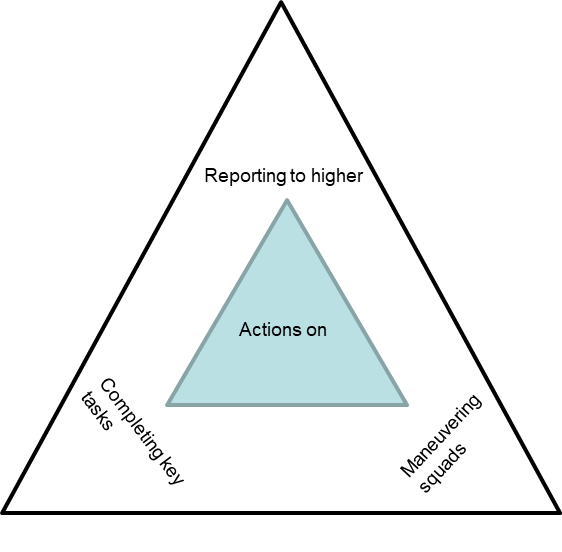 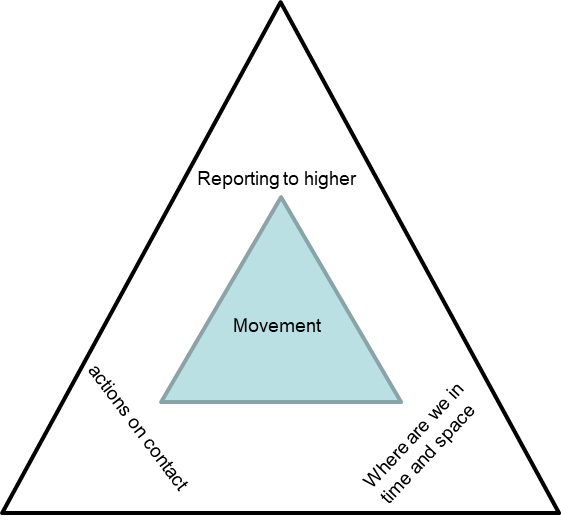 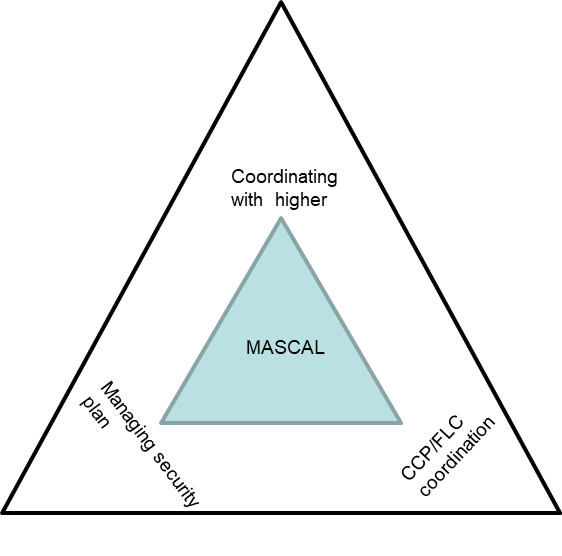 15
Possible Purchases for new LTs
For the Office
A small work laptop and hotspot service on your phone. You can get one for about $150 on amazon. Usually, you will have one working laptop for your platoon and the rest of the platoon will need to use it.
CAC Reader(put your name on it)
Calendar planner or company LRC printed off
Erasable pens
Consider - work out equipment
For the field
Extra PC/Patches
Smoker's jacket & Solid black skiing gloves that are warm/waterproof
Sew up your Ruck and FLC before you show up
A jet boil 
GPS (Garmin 401)
Knife or Gerber for the field
Nice knee pads
A good admin pouch (find a balance)
16
Aim 2.0 Marketplace Tips
Build your Reference List
Update reference POCs with each marketplace
Make sure your references will advocate for you
Have a well written Aim Resume
Tailor your experience to match the mission set of where you would like to go
Highlight things not reflected on your ORB
Do a full ORB scrub for accuracy 
This is often the primary document you will be judged by 
Have an up-to-date DA Photo
You Must Be Respectfully Aggressive
The first 72 hours can be the most critical in your market
Craft and send a respectful email to the unit POC introducing yourself and asking for an interview
Have back up plans if your first choice is full
17
Staff Time
AAS3
Own specific piece of the S3: Ammo, Land, USR, DTOs, etc.
Own BN training: Gunnery, PLT LFX, deployments, etc.
AS3
You manage the S3 sections (^, schools, DTMS, TAC PLT)
Likely own CUOPS (SRTC) or FUOPs (LRTC/ OPORDs)
S4 
Own all things supply and property: Monthly SI/ Cyclic, GPCs, Orders, Lateral Transfers, etc.
Own movement: all pre-CTC coords come through you
AS2
Anywhere from BN newsletter/ SITREP to running the S2
S1
Own: Awards, Evaluations, HR metrics, personnel actions/ moves, Aim marketplaces, etc.
18
Platoon Leader Time
Manage and Improve PLT PT
Manage PLT Property and Equipment
Manage PLT Personnel Actions, DTMS, MEDPROs, Certifications, Legal, all things readiness
To counsel subordinate leaders and ensure counseling for junior soldiers is being conducted (scrub and manage packets)
Create and supervise combat training for the PLT (SGT’s time and collective level)
Maneuver PLTs in training and in combat
Manage morale and culture in PLT and support SFRG
Plan and execute Company level Training (SQD LIFX)
Hold CO Additional duties (UMO, CBRN, ENVIRON)
19
Executive Officer Time
Mentor Platoon Leaders & Treat it Like Your Company
Resource Training Events
Land & Ammo: S3
Latrines: S4
Hot Chow or MREs: FSC
Training Aids: Post Training Support Center
Maintenance   
Manage 5988 flow and fault/ parts on order tracking for vics, radios, weapons, etc.
Brief status of all NMC equipment in maintenance briefs
Dispatch vehicles as needed
Property & Supply
Be CO PBO: adhere to S4 layout schedule & L.T.s
Track and fill shortages through supply 
Closely monitor any property holder changes
Manage HQ Section
Own all things for: Commo, training room, supply, and armsroom sections
20
Other LT Positions
Scout PL
Mortar PL
BN Adjutant  
Manage the BC’s calendar and events
Maintenance PL
BDE Adjutant
BDE Positions
Division Positions
21
EMAILS
Email.mil@army.mil; nextemail.mil@army.mil;